Organisation de la séance 16-A5
Problématiques de modélisation du convertisseur d’énergie (Moteur DC)
De quel ordre de grandeur la puissance motrice devra-t-elle être ?
Notre moteur tournera t-il suffisamment vite pour nous permettre d’atteindre la vitesse maximale?
Dois-je utiliser le PFD ou le théorème de l’énergie cinétique.
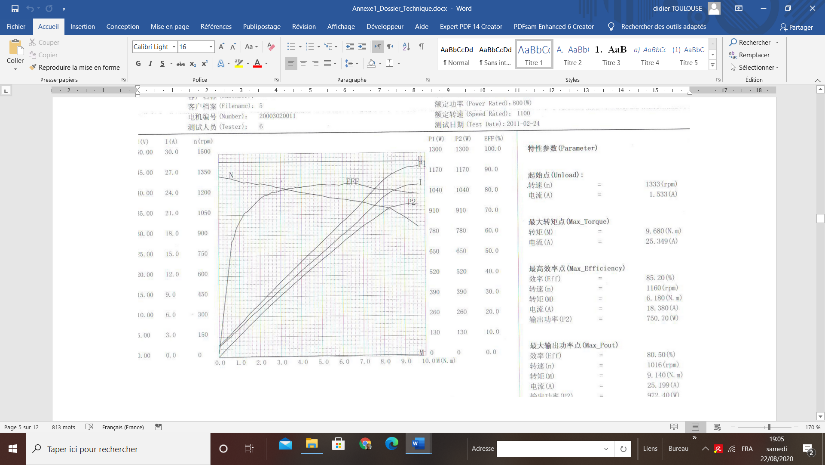 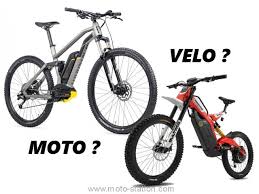 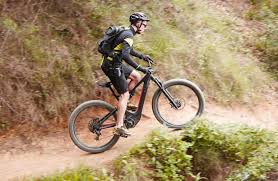 Est-ce que je connais le couple maximal que je vais avoir besoin ?
Avant de me lancer dans la modélisation du moteur est-ce que j’en connais toutes les caractéristiques ?
[Speaker Notes: Situation déclenchante
Si l’on veut pouvoir motoriser son VTT, la puissance du moteur n’est pas toujours la seule caractéristique technique utile à connaitre, sa capacité à transmettre un couple important au démarrage est tout aussi importante, ainsi que sa capacité à supporter les surintensités. Le choix du moteur pourra donc influencer par la suite toute la chaîne de transmission de puissance et donc influencer le prix de revient.]
Organisation de la séance 16-A6
Problématiques de modélisation en cinématique d’un VTT ME(AE)
Quelle pente maximale mon VTT sera-t-il capable de monter avec sa motorisation ?
Notre moteur fournira t-il le couple demandé ?
Dois-je utiliser le PFD ou le théorème de l’énergie cinétique.
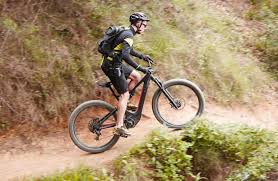 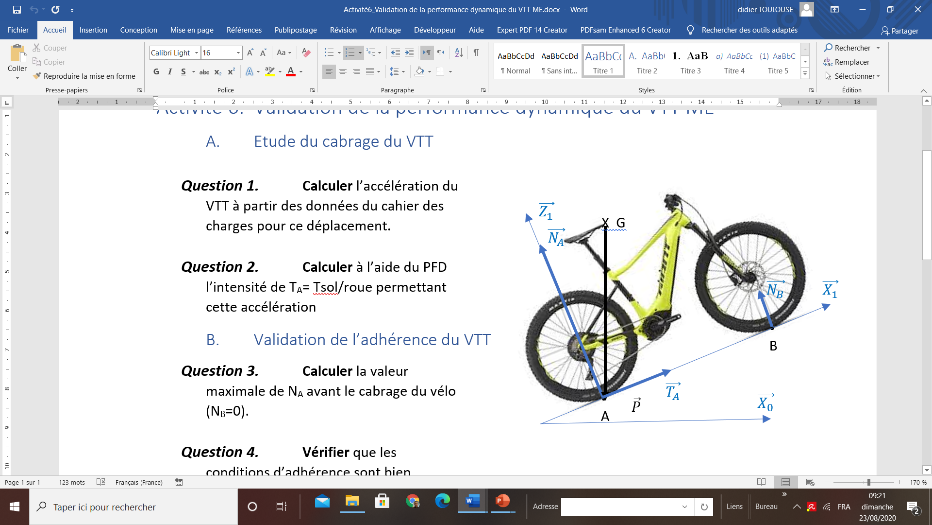 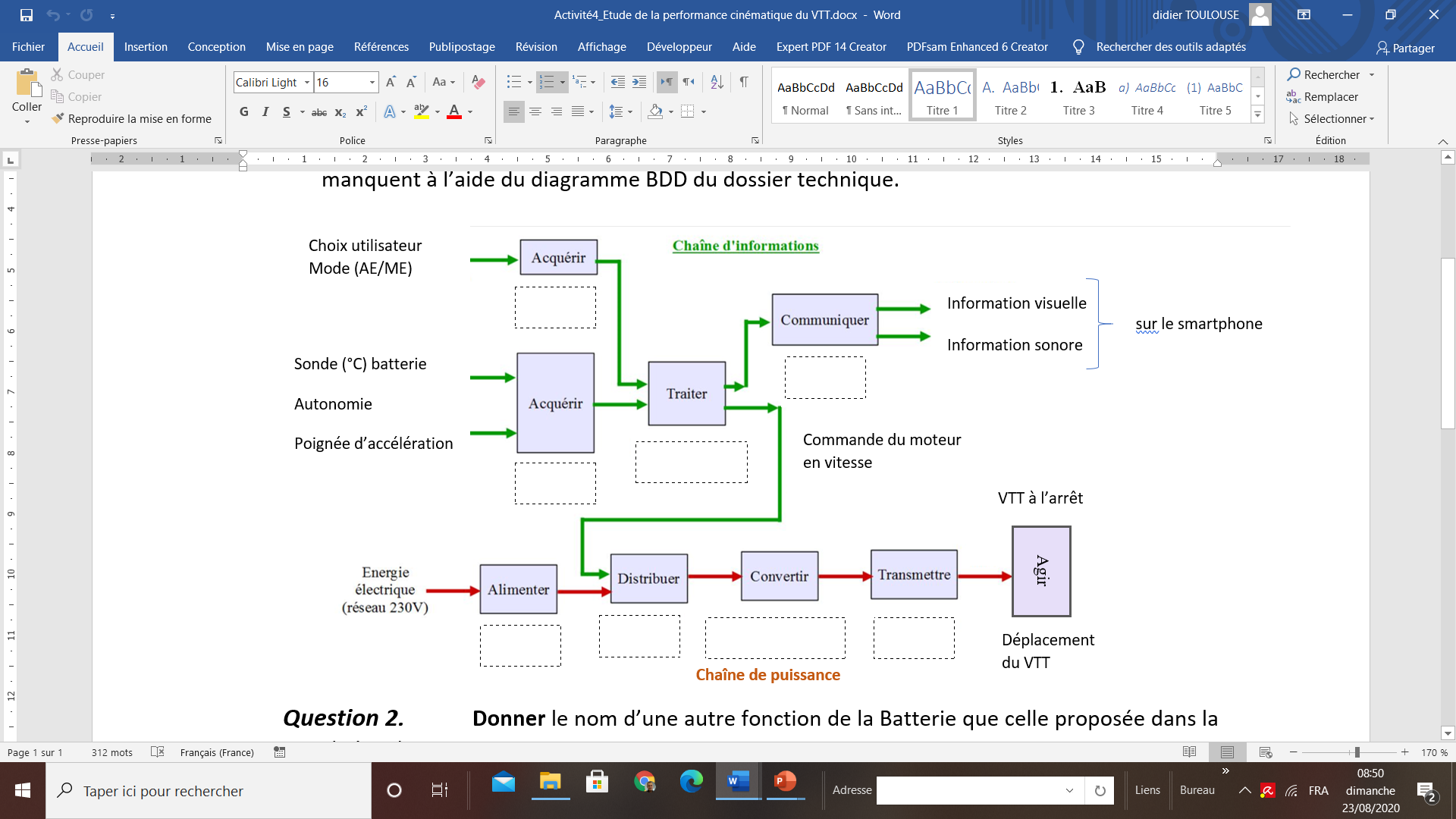 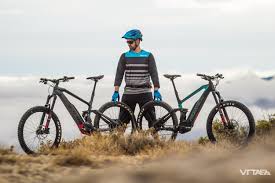 Est-ce que je connais l’accélération maximale que je vais avoir besoin ?
Avant de me lancer dans la modélisation dynamique du VTT est-ce que je dois y intégrer la force de trainée
[Speaker Notes: Situation déclenchante
Il n’est pas rare de voir de voir dans la presse non spécialisée des performances prétendues surréalistes qui vantent tel ou tel VTT AE et qui incitent donc à son achat, mais quand est-il réellement ? 
Comment vérifier les performances dynamiques du VTT ? Peut-on faire confiance aux capacités ainsi vantées dans leur communication publicitaire ?
Présenter le diaporama de mise en situation du problème à résoudre : la problématique de la capacité du VTT à se mouvoir avec des performances dynamiques attendues.]